Modesto Irrigation District Ozone Contactor Tracer StudyFebruary 26-27, 2019
Modesto Irrigation DistrictCA5010038Tracer Study – Ozone ContactorFebruary 26-27, 2019
Tracer Study:
Treatment Plant: Membrane Plant
Reactor:  Ozone Contactor 
Serpentine:  4 Channels
Volume: 183,000 gallons
Tracer Method:  Slug-Dose
Tracer: Fluoride (liquid)
Fluoride Mass Added: ~1,400 grams
Test Flows: 10.2 & 19.9 MGD

Performed by:
Guy Schott, P.E.
CA Division of Drinking Water
Table of Contents
Summary of Tracer Results
Ozone Reactor Design
Tracer Injection Location
Graphs 1-5: Stations 3-5, 10.2 & 19.9 MGD, Slug-Dose Curves
Purpose of a Tracer Test
Disinfection Exposure Time of Fluid in Vessel for Determining Ct10
Ct10 Value
Baffling Factor (BF)
Tracer Test Method (Slug-Dose)
Method of Analysis and Equipment
Modesto Irrigation District - Tracer Results #1
*Recommend to discard this data due to short HRT that may have resulted in inadequate mixing.
Modesto Irrigation District - Tracer Results #2
Working ozone contactor volume: 138,000 gallons.
MID Ozone Contactor
Injection – Slug Dose
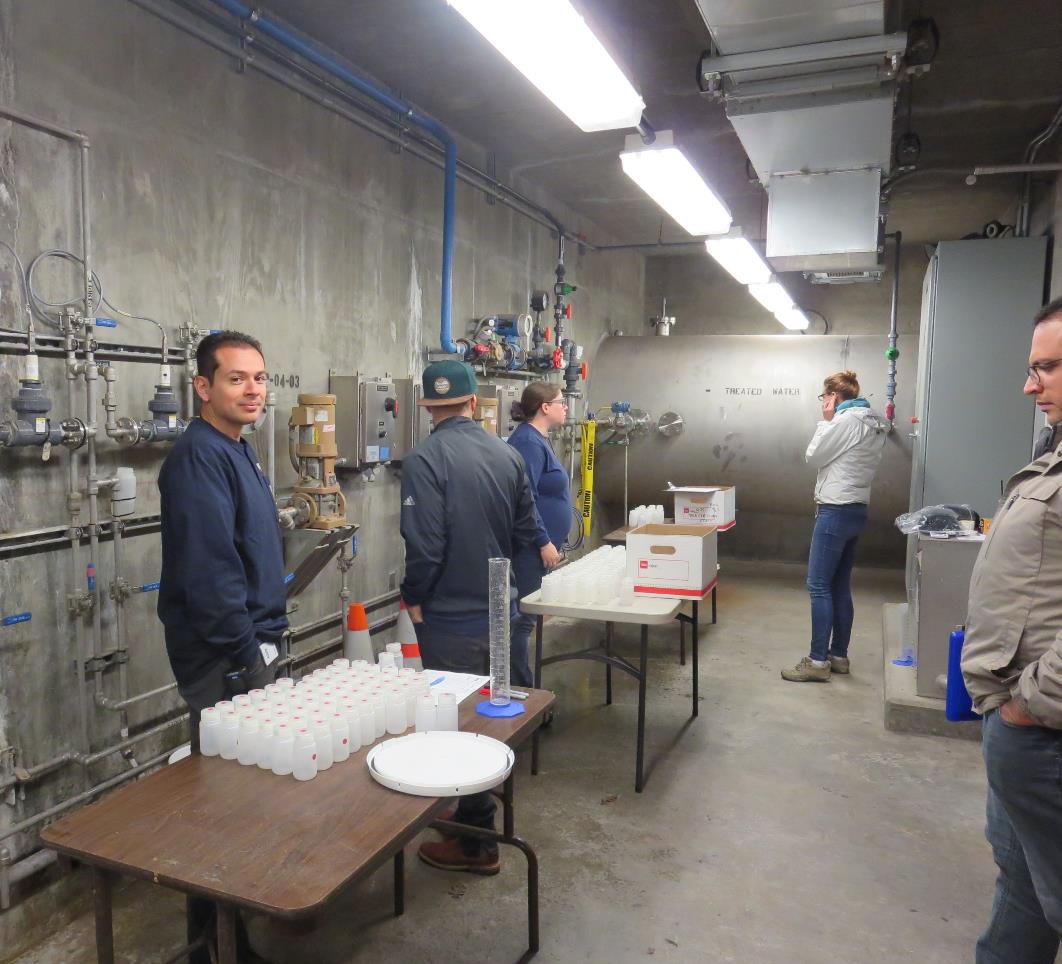 Sample Stations
Station #5
Three samples stations 
(#3, 4 & 5).  

Sample frequency were 
at 0.5, 1, & 2 minutes.
Station #4
Station #3
To determine the hydraulic efficiency or disinfectant exposure time of water through one or more reactors.
The addition of known quantities of a nonreactive chemical (tracer) is added in the form of a pulse (slug) or step-input. 
The time of travel or disinfectant exposure time through the reactor is related to:
Flow rate
Reactor water volume
Water Depth
Reactor configuration
Purpose of a Tracer Study
Disinfection Exposure Time of Fluid in Vessel for Determining Ct10
- Log inactivation is based on the Delivered Dose, “Ct10”

“C” is the disinfectant residual (mg/L)
“t10” is the exposure or contact time (minutes)
	Multiply them:
C • t10 = mg/L • min (delivered dose)

The calculated Ct10 value is looked up in EPA Ct tables to determine the log inactivation based on specific monitoring parameters (pH, disinfectant residual and/or temperature).
Ct10 Value
Baffling factor or short-circuiting factor:
Determined from tracer study or estimated
BF = t10/ HRT from tracer study
HRT (hydraulic residence time) = reactor volume divided by reactor flow
Once the BF is determined, then it is applied to the operations of the reactor for determining the disinfectant exposure time.
Example:  
Ozone reactor operating volume: 183,000 gallons
Exit flow:  7,000 gpm
BF: 0.70, from tracer study
Calculated contact or disinfection exposure time: 
183,000 gal ÷ 7,000 gpm × 0.70 
= 18.3 minutes = t10
Baffling Factor (BF)
Test Method
Slug-Dose or Pulse-Input Method
Adding the entire amount of tracer at the beginning of test.  The reactor outlet tracer concentration is monitored for 3-4 HRT to determine mass recovery and the time (t10) it takes for 10% of the tracer mass to exit the reactor.
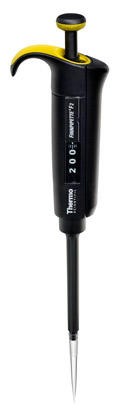 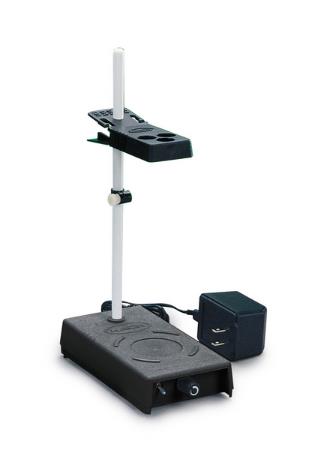 Method of Analysis and Equipment
Intellical™ ISEF121 Fluoride (F-) Ion Selective Electrode (ISE)
HQ40d Portable ISE Multi-Parameter Meter
Fluoride Ionic Strength Adjustor (ISA)
Fluoride Standards (0.2/2.0 & 0.5/ 5.0 mg/L)
50 mL graduated cylinder
Finnpipette F2 variable volume pipette, capacity 0.5 - 5 mL
Electrode stirrer stand
50 mL beakers
Stir Bar, Magnetic, Polygon
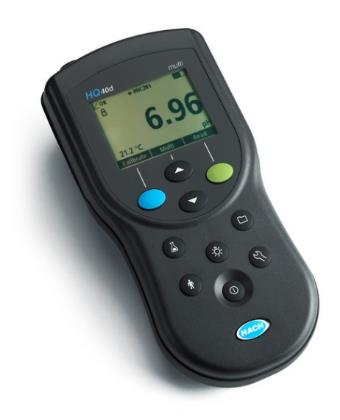 Contact
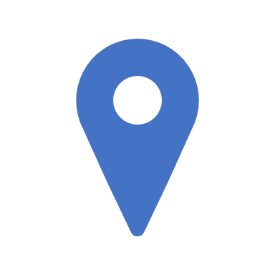 Guy Schott, P.E.
State Water Resources Control Board
Division of Drinking Water
Santa Rosa, CA
Guy.Schott@waterboards.ca.gov
707-576-2732